MEF Modeling Activities
Way forward
LSO-Related & Modeling Activities
MEF LSO Reference Architecture and UNITE
Product Catalog, Ordering, Performance Reporting, Serviceability
Static definitions of product / service / resource classes and their extensions
i.e. MEF 7.3
LSO Reference
Architecture & Framework
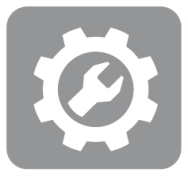 NRP API Test Suite
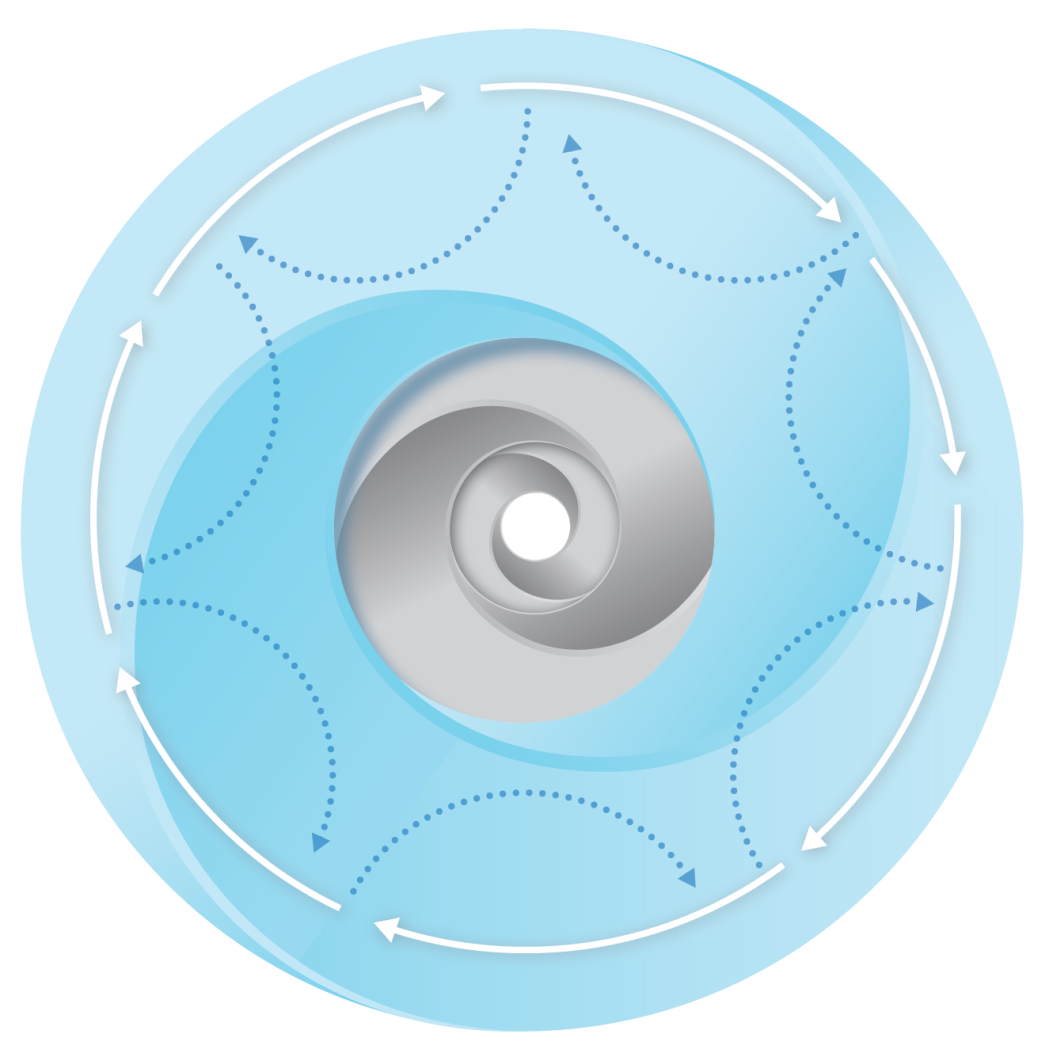 Common Information Models
API  Implementations
Certifications
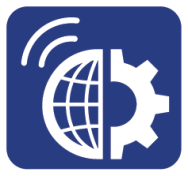 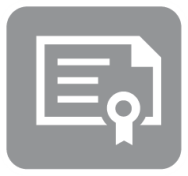 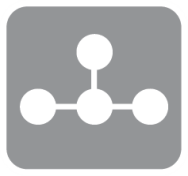 MEF 6.2, 33, 51, 10.3, 26.2, etc.
LSO Hackathon, ODL, OPNFV
MEF Service Definitions
(including virtualization)
MEF 50
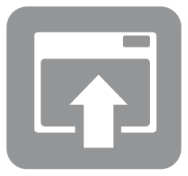 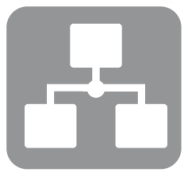 Specification of functional interfaces for LSO, i.e. Presto, Legato
YANG/JSON Schema 
i.e. NRP
Business Process Flows
Reference
Implementations
2
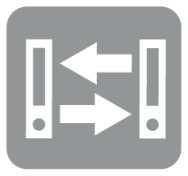 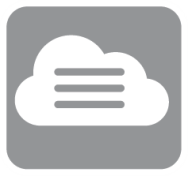 API Specifications
& Data Models
Interface Profiles
[Speaker Notes: MEF Models are developed in the context of the LSO Engineering Methodology.

Modeling permeates and supports the work of the MEF at every stage of the LSO engineering methodology.

4 Types of Modeling driven from LSO Engineering Methodology

Business Process Modeling     

Defines the overall process flows relevant to LSO, i.e. MEF 50

Common Protocol Neutral Modeling  

Defines the MEF Core static model and extensions in the product / service / resource domains

Interface Specific Modeling   

Defines “interface profiles” that characterize the dynamic behavior of specific interface functionality based on static model classes

API Specific Modeling   

Defines functional interface specific “data models” (schema)]
UML to Data Schema Mappings 
Guidelines
Pruning / Refactoring
Guidelines
UML Modeling
Guidelines
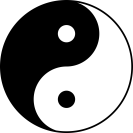 Guidelines
Papyrus 
Guidelines
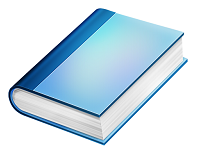 UML to
Yang
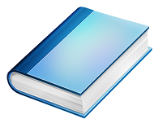 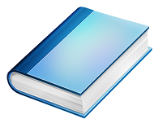 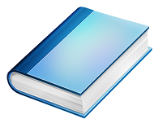 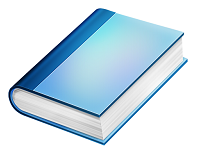 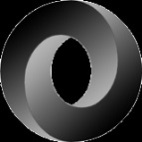 UML to
JSON
Common Information Model
Mapping
Pruning/
Refactoring
UML Models
Mapping
Process
Mapping
WG 
Specific
Interface
Profiles
Interface
Encodings
Interface
Data
Schemas
3
Core
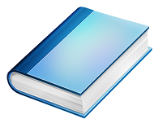 UML Modeling & Interface Development Process Document
[Speaker Notes: MEF Modeling Process (based on the process proposed by the ONF). 


Core Modeling     

Defines an “umbrella” model based on the TMF SID Product / Service / Resource domains

Working Group Specific   

Projects define MEF specific extensions to the core model, i.e. MEF 7.x

Interface Profiles     

The protocol neutral information model extensions are “pruned & refactored” to show class realizations and behavior of specific functional interfaces

Data Schema    

Interface profiles are mapped to API specific data schema used in the delivery of an API specifications]
LSO-related Modeling Projects
E
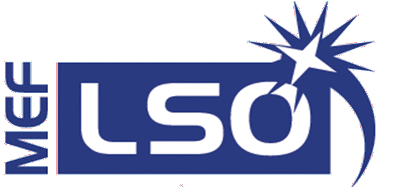 REFERENCE ARCHITECTURE
Customer Domain
SP Domain
Partner Domain
Ordering Serviceability
(WIP)
Cantata
(CUS:BUS)
Sonata
(BUS:BUS)
Customer
Application Coordinator
LEGATO
(BUS:SOF)
LEGATO
(BUS:SOF)
Yang Service Modules
(Aligned with IETF)
Service Orchestration Functionality
Business Applications
Business Applications
Interlude (SOF:SOF)
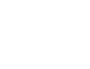 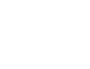 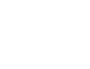 Allegro
(CUS:SOF)
Presto
(SOF:ICM)
Infrastructure Control and Management
Network Resource Provisioning
(Based on ONF Core Model)
Presto
(SOF:ICM)
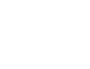 Service Orchestration Functionality
Infrastructure Control and Management
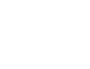 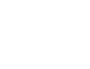 Element  Control and Management
Element  Control and Management
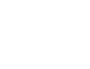 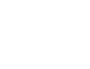 Network Resource Model
(Based on ONF Core Model)
ADAGIO (ICM:ECM)
ADAGIO (ICM:ECM)
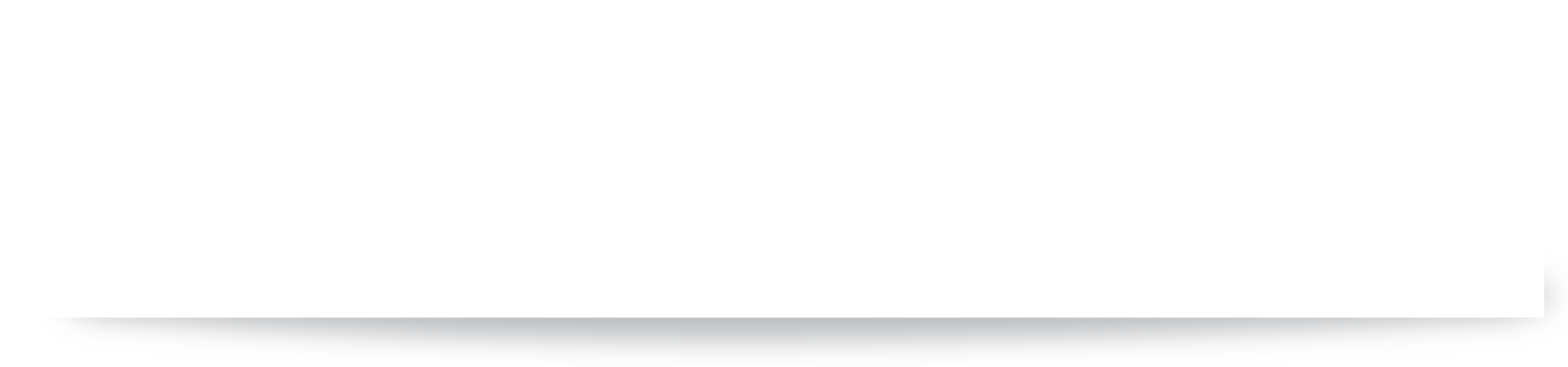 Network Infrastructure
[Speaker Notes: MEF is tackling the problem of modeling service and service management abstractions. Other MEF modeling activities, such as resource modeling at the network and element layers, is driven by MEF Service Management requirements.

MEF believes that a common ordering object model and corresponding API is needed. MEF’s tackling this challenge via projects such as ordering and serviceability (the availability of services at a given location).

The LSO Reference Architecture and its Interface Points provides context for MEF’s modeling activities.]
MEF’s LSO.net
LSO experimentation and incubation platform
 
Support for LSO Hackathons

OS/SDO collaboration environment

Accelerates the development of data models and APIs
5
[Speaker Notes: LSO.net takes the LSO RA to the next level by providing a cloud-based platform and LSO Hackathons that will:
-Create an environment for experimentation that will accelerate the development of the artifacts the market demands. APIs and data models are a starting point.
-Be a platform to validate & solidify, via the LSO Reference Architecture, MEF’s vision of a Third Network.
-Become an incubator for new MEF projects and artifacts.
-Serve as a collaboration platform between MEF and other SDOs and between MEF and the open source community.]
LSO Management View Abstractions
Information Class Examples per Management Abstraction View
Management
Abstractions
LSO RA
Context
Product View
Business Apps
Product
Catalog
Product
Offering
Product
Spec
Product
Instance
Customer
Service Orchestration
(Provider domains & multi-domain)
Service Access Point
Service
Interface
Service
Service View
Service Component
Service Spec
Service Orchestration & Infrastructure Management
(Subnetwork)
Route
Link
Resource View
Logical Termination Point
Forwarding Domain
Forwarding Construct
Network & Topology
Link End
Endpoint
VNE
Fabric
Element & Equipment
Element Control & Management
Facility
Cross Connect
Network Element
Port
Server
Card
VNF
[Speaker Notes: Models and abstractions must be understood in the right context; the right model in the right layer. 

LSO RA provides the context for the models and modeling activities.]
Formal UML model
Model Evolution History and Proposal
Concepts
Network Technology Definition
ITU-T
TMF
ONF
MEF
G.805
Insight
M.3100
Insight
MTNM/MTOSI
SID DeviceInterface
etc
2000
Insight
G.809
MEF 7
G.800
MEF 7.1
Q.840.1
Coverage and approach
Inspiration
Essence, structure and approach
2010
SID Converged Network ABE
Network Technology models (Service oriented)
Network Technology models
MEF
Ethernet 
Ordering,
Serv.,
Catalog
MEF 7.2
ONF Core
Insight
TR215
Clone
TR225
2015
MEF 
Service7.3,
Insight
Clone
G.7711
History
MEF
Network
Resource
2016
Align
Joint working
Proposal
Align
Clone
SID Enhanced
ONF Enhanced
Update
Update
Shared network resource model
2017
Conclusions
Alignment and Velocity are fundamental

 Common models must take into account entities on the service, service management and resource layers
 
Collaborative model lifecycle management must be put in place
8
[Speaker Notes: Alignment is fundamental at two levels: management abstraction entities and terminology. Also, if SDOs do not converge on a common object model and increase velocity, then open source community will.

MEF is tackling the problem of modeling service and service management abstractions. MEF’s  focus is not only on service / service management but also on the resource layer. Other MEF modeling activities, such as resource modeling at the network and element layers, is driven by MEF Service Management requirements.

MEF believes that models and abstractions must be understood in the right context; the right model in the right layer. LSO Reference Architecture provides the context for models and abstractions.]